FIGURE 4. Infiltration of lymphocytes into the mouse substantia nigra pars compacta (SN) in response to recombinant ...
J Neuropathol Exp Neurol, Volume 67, Issue 12, December 2008, Pages 1149–1158, https://doi.org/10.1097/NEN.0b013e31818e5e99
The content of this slide may be subject to copyright: please see the slide notes for details.
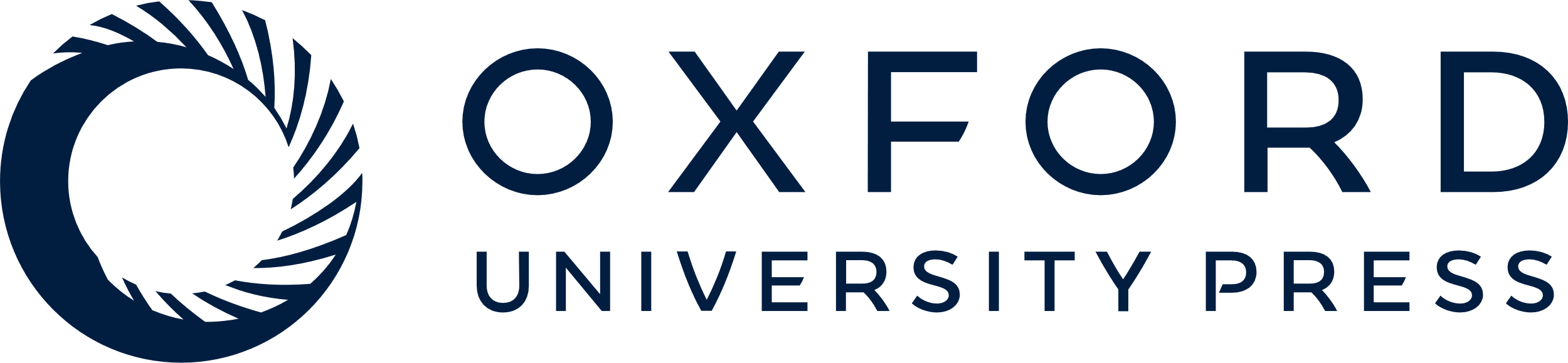 [Speaker Notes: FIGURE 4. Infiltration of lymphocytes into the mouse substantia nigra pars compacta (SN) in response to recombinant adeno-associated virus vector, serotype 2, overexpressing human α-SYN (AAV2-SYN). Infiltration of B and T lymphocytes into the SN was examined using antibodies against the markers CD45R and CD3, respectively. Representative images from AAV2 overexpressing green fluorescent protein ([AAV2-GFP-treated] A, B) and AAV2-SYN-treated (C, D) mice at the 12-week time point show B- and T-lymphocyte infiltration in the SN. Solid arrows indicate B lymphocytes (C) and T lymphocytes (D) in the SN, close to human α-SYN-expressing neurons (brown). Scale bar = 100 μm.


Unless provided in the caption above, the following copyright applies to the content of this slide: Copyright © 2008 by the American Association of Neuropathologists, Inc.]